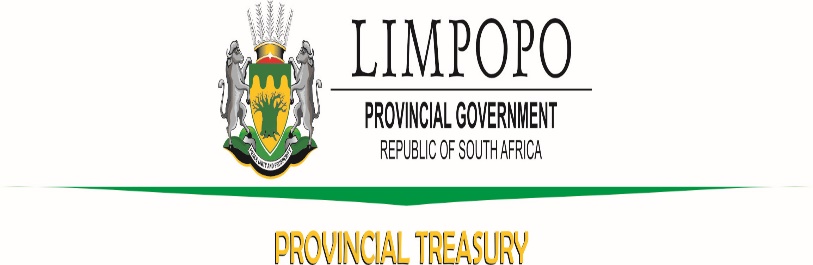 PORTFOLIO COMMITTEE PRESENTATION ONTHE AGSA REPORT ON COVID 19 15 MARCH 2022
PURPOSE
The purpose of the presentation is to brief the Portfolio Committee on the municipalities management of the Covid-19 Funds and the assistance provided by both departments to municipalities to implement the recommendations by the AGSA
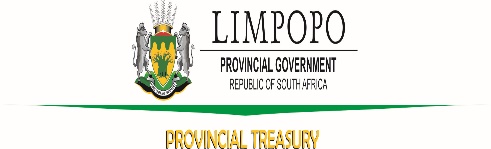 2
INTRODUCTION
In response to the pandemic, the South African government announced a R500 billion fiscal support package in March 2020 to deal with the health crisis and its socio-economic consequences.

R23, 937 billion for emergency water supply, sanitation, food, shelter for the homeless, community services and basic services for indigent people in metros, district municipalities and local municipalities

The municipal disaster relief grant (MDRG) is a reserve grant that is only paid out in emergencies. A total of R151 million was paid on 8 May 2020 to assist non-metro municipalities with the increased cost of sanitation and other municipal services. 

Municipalities in the Limpopo Province received a total allocation of R  14.5 Million
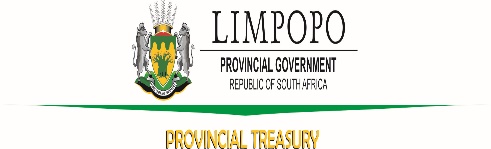 3
ALLOCATION OF COVID 19 RELIEF GRANT
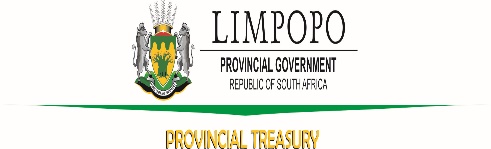 4
ALLOCATION OF COVID 19 RELIEF GRANT
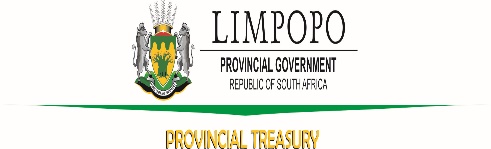 5
ALLOCATION OF COVID 19 RELIEF GRANT
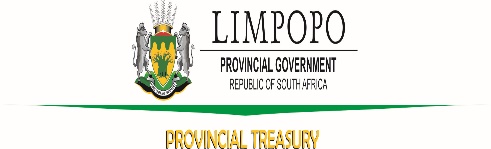 6
ALLOCATION OF COVID 19 RELIEF GRANT
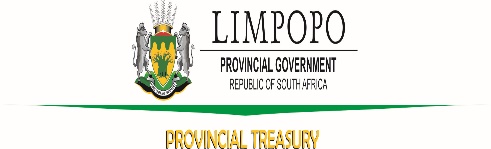 7
ALLOCATION OF COVID 19 RELIEF GRANT
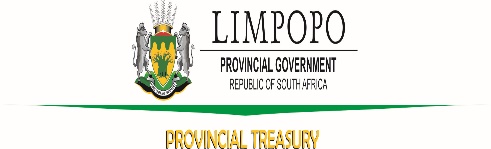 8
FINDINGS FROM THE AGSA COVID 19 REPORT
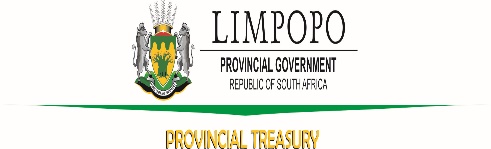 9
FINDINGS FROM THE AGSA COVID 19 REPORT
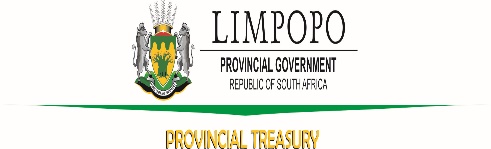 10
SUPPORT
mSCOA Circular 9 (June 2020) read together with Annexure of Budget Circular 99 provides guidance to municipalities on how to report on Covid-19 expenditure. Reporting should cover essential and emergency municipal services to address, prevent and combat the spread of Covd-19. The Circular was introduced to ensure proper monitoring and oversight on Covid-19 related expenditure.

Total of R151 million (nationally) reprioritised through Municipal Disaster Relief Grant for 2020/21 financial year.

Reported spending in line with MDG allocations:
2019/20: Polokwane (R558 270)
2020/21: Thulamela (R191 480)

Reporting misalignment and misclassification identified on this conditional grant. Accurate application of the fund segment by municipalities is the underlying factor for misalignments in this regard. NT issued mSCOA Circular 11 to provide guidance on accurate usage of the fund segment (December 2020).
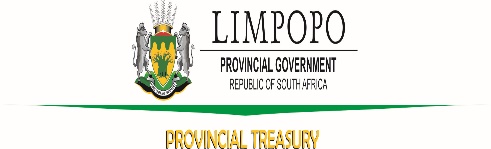 11
SUPPORT
5 Categories of spending to be provided for:

General – Employee related costs, overtime, travel & subsistence, danger allowance, flu vaccine for staff, protective clothing, sanitation of offices.

Community and Social Services – Tankering of water, chemical toilets, food distribution, sanitation of public facilities, community awareness campaigns, preparation of cemetery sites.

Public Safety - Implementing roadblocks, monitoring of burial sites, monitoring informal settlements/ relocations, monitoring during social grant payments, provision for massive pauper burials, identification of specific mortuaries for COVID-19 related corpses, security.

Housing – Quarantine facilities, provision of water containers in informal settlements

Health – Costs of tracing, mobile testing stations, decontamination costs, covid_19 prevention inventory.

Weekly reporting doesn’t replace legislated and regulated reporting.
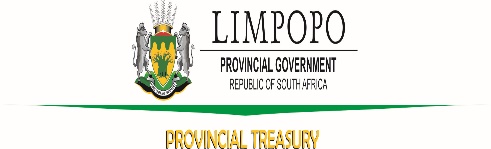 12
CONCLUSION
The province remains committed in our mandate to capacity municipality to run their own affairs
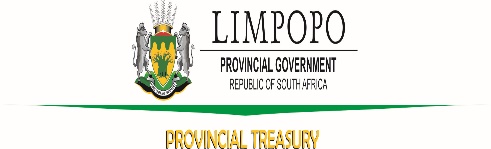 13
THANK YOU
14